E.I.A.EcolabellingEnvironmentální auditEkologická daňová reforma
Vilém Pařil

Environmentální ekonomie
Trvale udržitelný rozvoj
1980 World Conservation Strategy
Definice TUR
rozvoj, při kterém uspokojování potřeb současných generací neohrožuje uspokojováni potřeb generací budoucích
Principy TUR
oživení hospodářského růstu
změna kvality růstu
uchování přírodních zdrojů
udržitelná úroveň populace
šetrná orientace technologií
integrace ekonomicko-ekologických aspektů
reforma mezinárodních hospodářských vztahů
mezinárodní spolupráce
E. I. A.
Environmental Impact Assessment
70. léta 20. stol. 
USA
Rozšíření CBA
1972 Stockholm
1. mezinárodní konference OSN o ŽP
1985 směrnice EHK č. 85/337/EEC
O posuzování vlivu na životní prostředí
Základní dokument EIA
pravděpodobné vlivy zamýšlené akce na životní prostředí
nevyhnutelné negativní dopady akce
možné náhradní varianty akce
vztah mezi kratkodobými a dlouhodobými vlivy akce
nároky akce na nenahraditelné zdroje
Legislativa
směrnice EHK č. 85/337/EEC
Zákon 244/1992 Sb.
o posuzování vlivů rozvojových koncepcí na životní prostředí
Zákon 100/2001 Sb. 
o posuzování vlivů na životní prostředí a o změně některých souvisejících zákonů
Vyhláška 457/2001 Sb.
o odborné způsobilosti a o úpravě některých dalších otázek souvisejících s posuzováním vlivů na životní prostředí
Etapy provádění E.I.A.
Předběžné šetření (screening)
cílem je posouzení nutnosti aplikace metody
Stanovení rozsahu (scoping)
Záměry posuzované EIA
Zhodnocení dopadů (assessment)
Sepsání požadovaných zpráv (reporting)
Zhodnocení dopadů (assessment)
metoda ad hoc
metoda překládaní vrstev
indexová metoda
maticová metoda
síťová metoda
metody CA (computer analyses)
Fáze projednávání E.I.A.
Oznámení
Zjišťovací řízení (kategorie II)
Screening
Scoping
Dokumentace
Posudek
Veřejné projednání
Stanovisko
Fáze projednávání E.I.A.
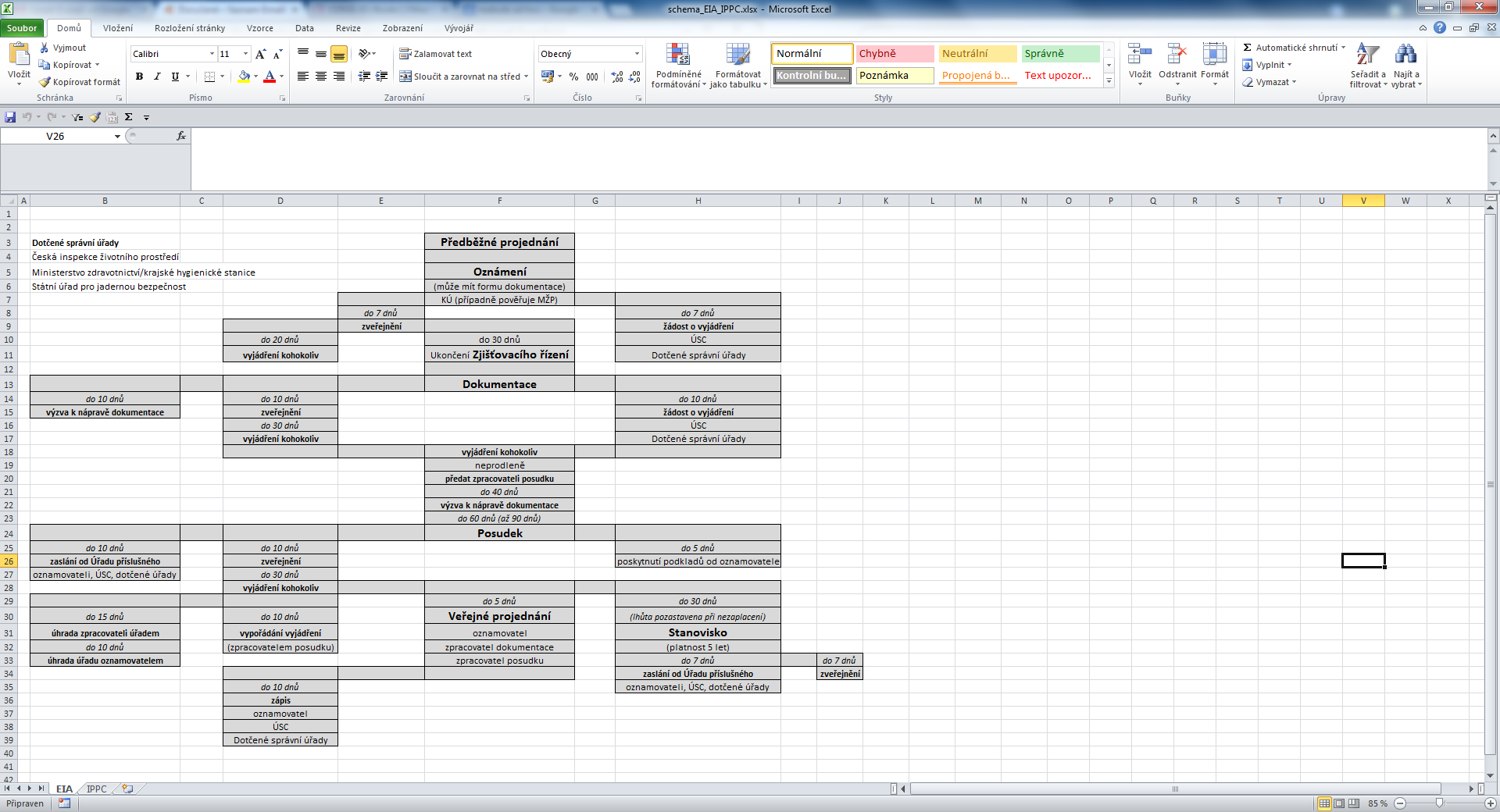 Krajinářské vyhodnocení
Liniové stavby
Metodický postup vyhodnocení území
Vymezení zájmového území
Výběr mapových podkladů
Analýza územních složek
Dílčí syntézy
Environmentální
Urbanistická
Výsledná syntéza
Rozčlenění do 3 zón
Analýza územních složek
geomorfologie (mapa 1)
hlavní typy reliéfu podle výškové členitosti a převládající sklonitosti
geologie (mapa 2)
nerostné bohatství, seismické vlivy, území ohrožená sesuvy
voda (mapa 3)
vodní toky a vodní plochy
ochrana vodních zdrojů (mapa 4)
ochranná pásma vodních zdrojů, CHOPAV, ochranná pásma přírodních léčivých vod, vodárenské toky
Analýza územních složek
prvky ekologické kostry krajiny (mapa 5)
zvláště chráněná území NP, CHKO, NPR, PR, NPP, PP, významné krajinné prvky
Územní systém ekol. stability (mapa 6)
regionální ÚSES
lesní ekosystémy (mapa 7)
Kategorie podle ekostabilizační funkce
zemědělská půda (mapa 8)
Analýza územních složek
archeologické lokality a historické stavby (mapa 9)
sídelní struktura (mapa 10)
hranice sídelních intravilánů atd.
doprava (mapa 11)
dopravní infrastruktura
Dílčí syntéza - environmentální
ekologické hodnoty uzemí
integrace informací map č. 3 - 8
výsledkem stanovení 3 typů zón 
dílčí syntetická mapa č. 1
Zóna 1
Max.  ochrana zachování ekologických funkcí
Zóna 2
Možná lokalizace investic za předpokladu realizace mimořádných opatření
Zóna 3
Lokalizace liniových staveb obecně přípustná
Dílčí syntéza - urbanistická
urbanistické hodnoty území
integrace informací map č. 9 - 11
výsledkem stanovení 3 typů zón 
dílčí syntetická mapa č. 2
Zóna 1
Max.  ochrana
Zóna 2
Možné kompromisy
Zóna 3
Lokalizace liniových staveb obecně přípustná
Výsledná syntéza
Zóna 1
Max.  ochrana ekologické stability
Silná urbanizace
Zóna 2
Možné kompromisy
Možnost lokalizace, ale nutná ochrana
Zóna 3
Lokalizace liniových staveb obecně přípustná
Příklady mapových podkladů
http://geoportal.gov.cz
http://gis.up.npu.cz/
http://mapy.nature.cz/
http://heis.vuv.cz/data/webmap/isapi.dll?map=mp_heis_voda&
http://www.lpis.cz/
http://geoportal.jsdi.cz/geoportal_RSDCR/default.aspx
Příklady záměrů – kategorie I
Trvalé odlesnění nebo zalesnění nelesního pozemku o ploše od 25 ha (KÚ)
Přehrady, nádrže a jiná zařízení určená k zadržování nebo k akumulaci vody a v ní rozptýlených látek, jestliže objem zadržované nebo akumulované vody přesahuje 10 mil. M3
Chov hospodářských zvířat s kapacitou nad 180 dobytčích jednotek (1 dobytčí jednotka = 500 kg živé hmotnosti) (KÚ)
Těžba černého uhlí - nový dobývací prostor
Průmyslová výroba farmaceutických produktů chemickou nebo biochemickou cestou (KÚ)
Příklady záměrů
Novostavby železničních drah delší 1 km
Letiště se vzletovou a přistávací dráhou v délce 2 100 m a více
Novostavby, rozšiřování a přeložky dálnic a rychlostních silnic
Kategorie II (zjišťovací řízení)
Trvalé nebo dočasné odlesnění plochy od 5 do 25 ha
Úpravy toků a opatření proti povodním významně měnící charakter toku a ráz krajiny
Výroba nábytku s kapacitou vstupu suroviny nad 10 tis. m3/rok
1 Novostavby, rozšiřování a přeložky silnic všech tříd a místních komunikací I. a II. třídy
SEA
Strategická E.I.A.
Hodnocení strategických a koncepčních plánů a dokumentů („koncepcí¨“)
Příklady
Koncepce vodohospodářské politiky MZ
Územní plán obce
Plán odpadového hospodářství kraje
Program rozvoje kraje apod.
Kritéria pro zjišťovací řízení
Obsah
účelnost stanovených variant řešení k dosažení sledovaných cílů koncepce
míra, v jaké koncepce stanoví rámec pro záměry a jiné činnosti, a to buď vzhledem k jejich umístění, povaze, velikosti a provozním podmínkám nebo z hlediska požadavků na přírodní zdroje
míra, v jaké ovlivňuje jiné koncepce; 
význam koncepce pro začlenění požadavků na ochranu životního prostředí a veřejné zdraví, zejména s ohledem na podporu udržitelného rozvoje; 
vliv koncepce na udržitelný rozvoj dotčeného území (včetně sociálně-ekonomických aspektů)
problémy životního prostředí a veřejného zdraví, které jsou závažné pro koncepci; 
význam koncepce pro implementaci požadavků vyplývajících z právních předpisů Evropského společenství týkajících se životního prostředí a veřejného zdraví (např. plány a programy v oblasti odpadového hospodářství nebo ochrany vod)
Kritéria pro zjišťovací řízení
Vlivy

pravděpodobnost, doba trvání, četnost a vratnost vlivu
kumulativní a synergická povaha vlivu
přeshraniční povaha vlivu
rizika pro životní prostředí a veřejné zdraví vyplývající z provedení koncepce (např. při přírodních katastrofách, při haváriích)
závažnost a rozsah vlivu (počet obyvatel, který by mohl být pravděpodobně zasažen)
důležitost a zranitelnost oblasti, která by mohla být zasažena, s ohledem na
zvláštní přírodní charakteristiku nebo kulturní dědictví
hustotu obyvatel, osídlení a míru urbanizace
překročení norem kvality životního prostředí nebo mezních hodnot
kvalitu půdy a intenzitu jejího využívání
Weby EIA, SEA
Záměry
http://portal.cenia.cz/eiasea/view/eia100_cr
Koncepce
http://portal.cenia.cz/eiasea/view/SEA100_koncepce
IPPC
Integrovaná prevence a omezování znečištění (Integrated Pollution Prevention and Control)
Zákon 76/2002 Sb.
Směrnice 96/61/ES a 2008/1/ES

Instalace zařízení
Fáze IPPC
Žádost
Vyjádření úřadů a OZO
Rozhodnutí a vydání integrovaného povolení

Přezkum
Schéma IPPC
Kategorie průmyslových činností
Energetika
Spalovací zařízení o jmenovitém tepelném příkonu větším než 50 MW
Výroba a zpracování kovů
Zařízení na zpracování železných kovů
Zpracování nerostů
Zařízení na výrobu skla, včetně skleněných vláken, o kapacitě tavení větší než 20 t denně
Chemický průmysl
Nakládání s odpady
Ostatní průmyslové činnosti
Výroba papíru
Ecolabelling
Definice
Celosvětově uplatňovaný koncept
Dobrovolný informační nástroj
Vyhodnocení vlastností produktů (výrobků či služeb) a jejich vlivu na ŽP
Cíl
Povzbudit S a D u produktů šetrnějších k ŽP
Sdělování nezavádějících informací o environmentálních vlastnostech produktů
Vznik ecolabellingu
70. léta 20. stol.
Nejstarší ekoznačky
1978 Německo
Der Blaue Engel – Modrý anděl
1988 Kanada
1989 USA, Japonsko
1991 Nový Zéland, Francie
	…
1994 ČR
1994 vznik Global Ecolabelling Network (GEN)
Mezinárodní nezisková organizace
Příklady ekoznaček
Programy ekoznaček
GEN – 26 programů
Typologie programů
Institucionální kritérium
Státní – řízen vládou
Soukromý – řízen nezávislou organizací
Smíšený – nezávislá organizace, podíl vlády
Geografické kritérium
Regionální
Národní
Nadnárodní
Typy environmentálního značení a prohlášení
Dle charakteru a způsobu nabytí
I. Ekoznačení
II. Vlastní environmentální tvrzení (VET)
III. Environmentální prohlášení o produktu (EPD)
Environmental Product Declaration
The Green Yardstick
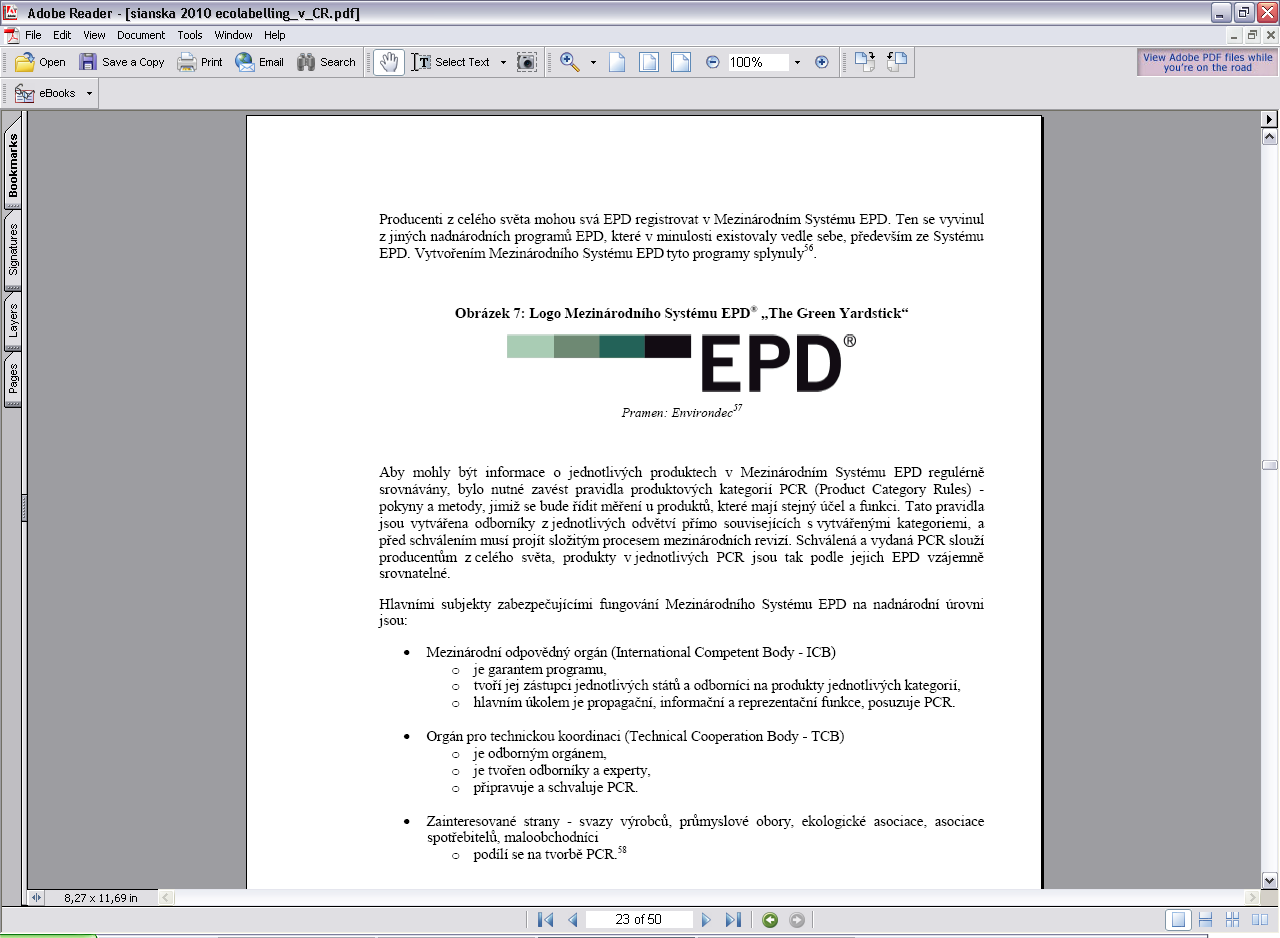 Ekoznačení: „ochranná známka“
Poskytovatel
Nezávislá organizace
Kritéria
Vícekriteriální
Aplikace LCA (Life Cycle Assesment)
Všechna stadia LCA
Určeno pro
Konečného spotřebitele
Certifikace nebo ověření třetí stranou
Ano
Použití značky - logotypu
Ano
Stanovení limitů
Ano
Vlastní environmentální tvrzení (VET)
Poskytovatel
Výrobce, dovozce, distributor, maloobchodník
Kritéria
Jednokriteriální – zdůrazňuje určitý aspekt výrobku
Aplikace LCA (Life Cycle Assesment)
Není podmínkou
Určeno pro
Konečného i průmyslového spotřebitele
Certifikace nebo ověření třetí stranou
Možné
Použití značky - logotypu
Možné
Stanovení limitů
Ne
Environmentální prohlášení o produktu (EPD)
Poskytovatel
Výrobce, dovozce, distributor, maloobchodník
Kritéria
Vícekriteriální
Aplikace LCA (Life Cycle Assesment)
Ano, dle stanovené metodiky
Určeno pro
Průmyslového, ale i konečného spotřebitele
Certifikace nebo ověření třetí stranou
Ano
Použití značky - logotypu
Ano
Stanovení limitů
Ne
Principy Ecolabellingu
Dobrovolnost
Srozumitelnost a věrohodnost
Aplikace LCA
Nemusí platit u II. typu
Vyloučení specifických produktů (léčiva, potraviny)
Nemusí platit u III. typu (potraviny)
Časové omezení
Otevřenost
Kontrola
Institucionální zabezpečení
Legislativa
Usnesení vlády č. 159/1993
Programové dokumenty
Národní program ekologicky šetrných výrobků 1994
I. typ
Národní program environmentálního značení 2007
II. a III. typ
Další normy
I. typ 	ISO 14024
II. typ 	ISO 14021
III. typ 	ISO 14025
Institucionální zabezpečení
Organizace
MŽP – garant
Rada pro dobrovolné nástroje
(Rada NP EŠV – odborný a poradní orgán MŽP)
Agentura pro ekologicky šetrné výrobky
Součást CENIA
Informační, administrativní, registrační, kontrolní funkce
Akreditované laboratoře
Posouzení environmentálních vlastností
Ochranné známky ČR
Výrobky
Služby
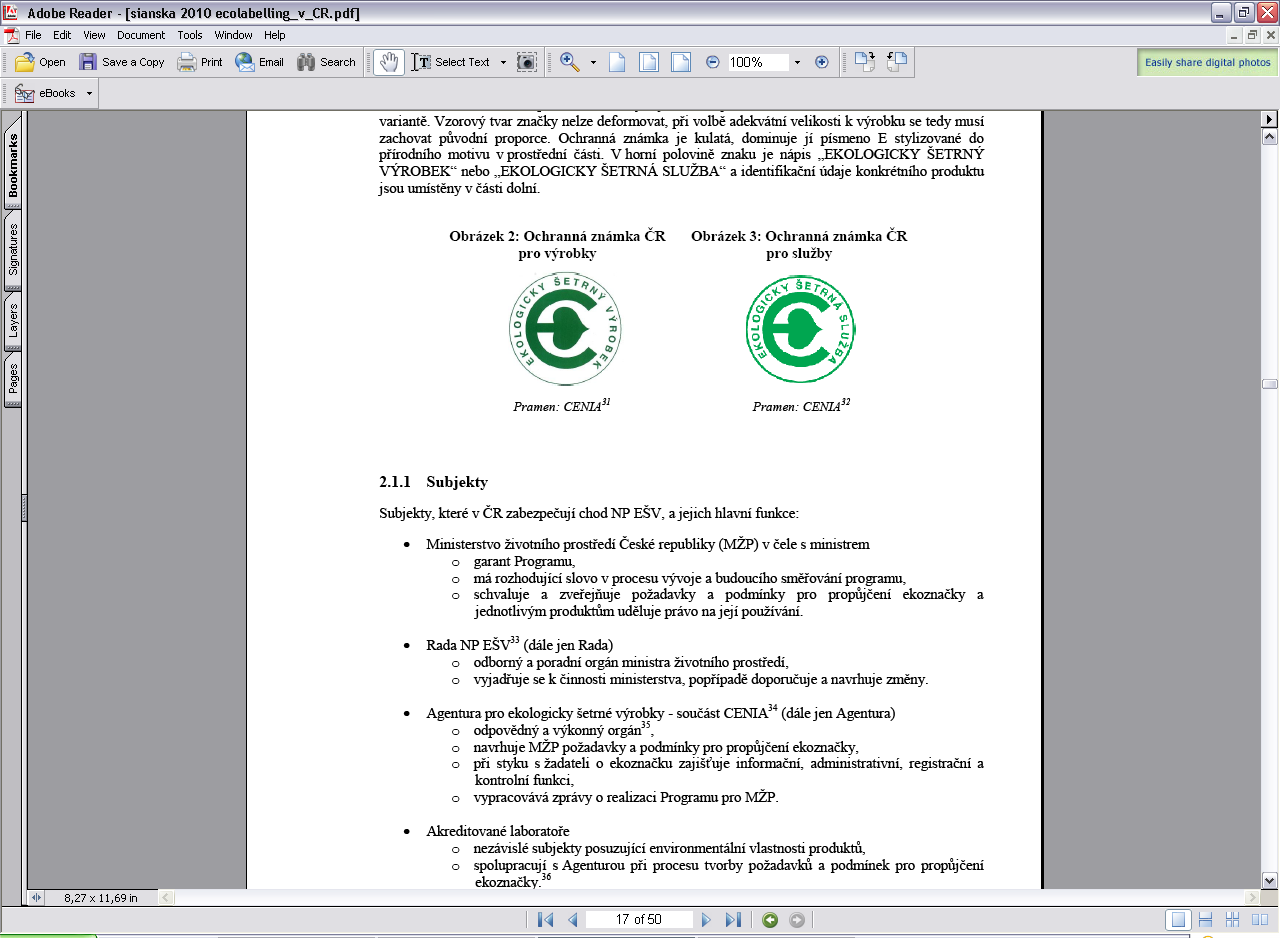 Požadavky na produkty
Základní
Funkčnost
Užitnost
Specifické
Environmentální vlastnosti
Proces získání ekoznačky
Postup žadatele o ekoznačku
Postup při rozhodování o udělení licence
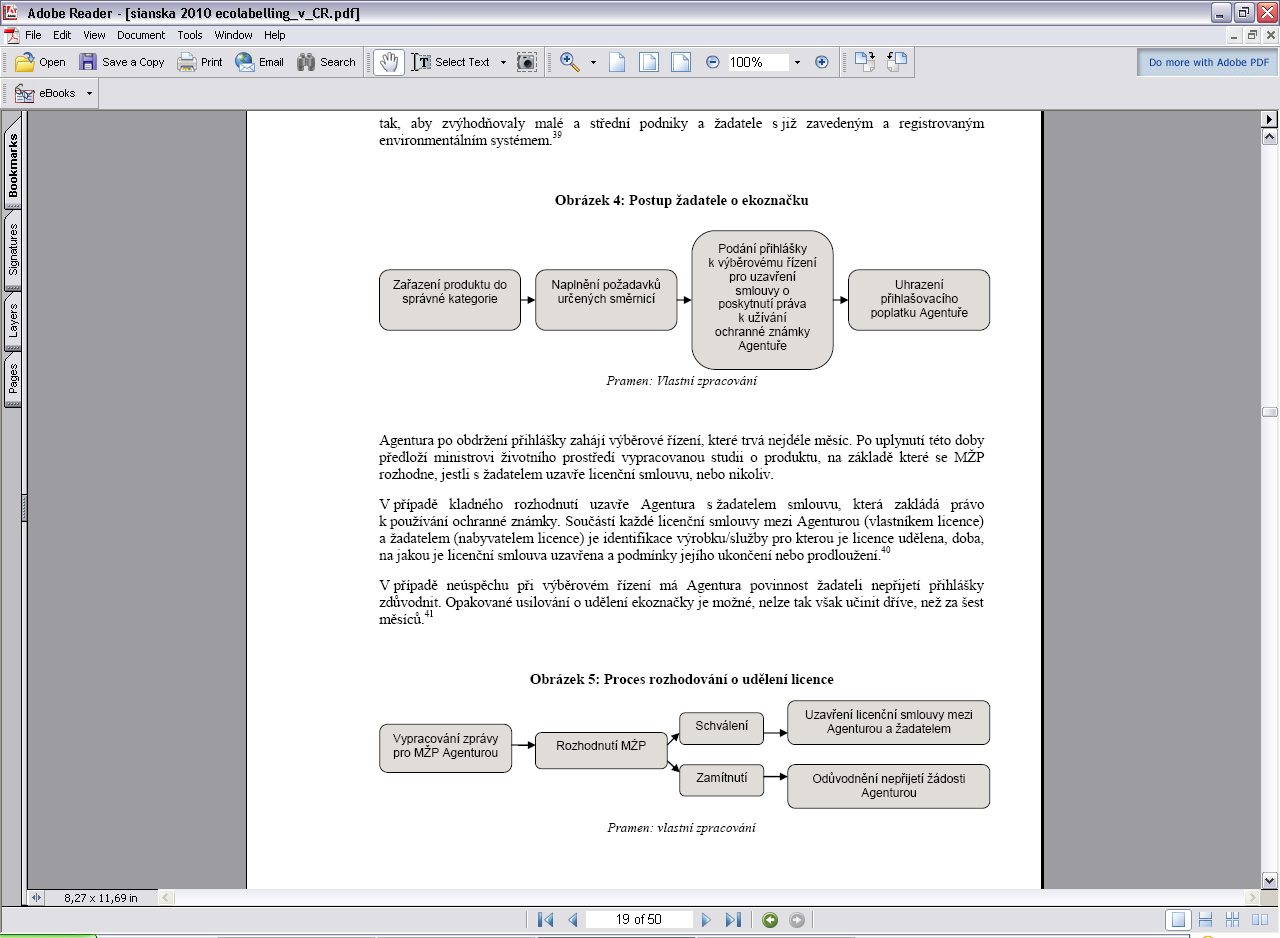 Environmentální značení EU
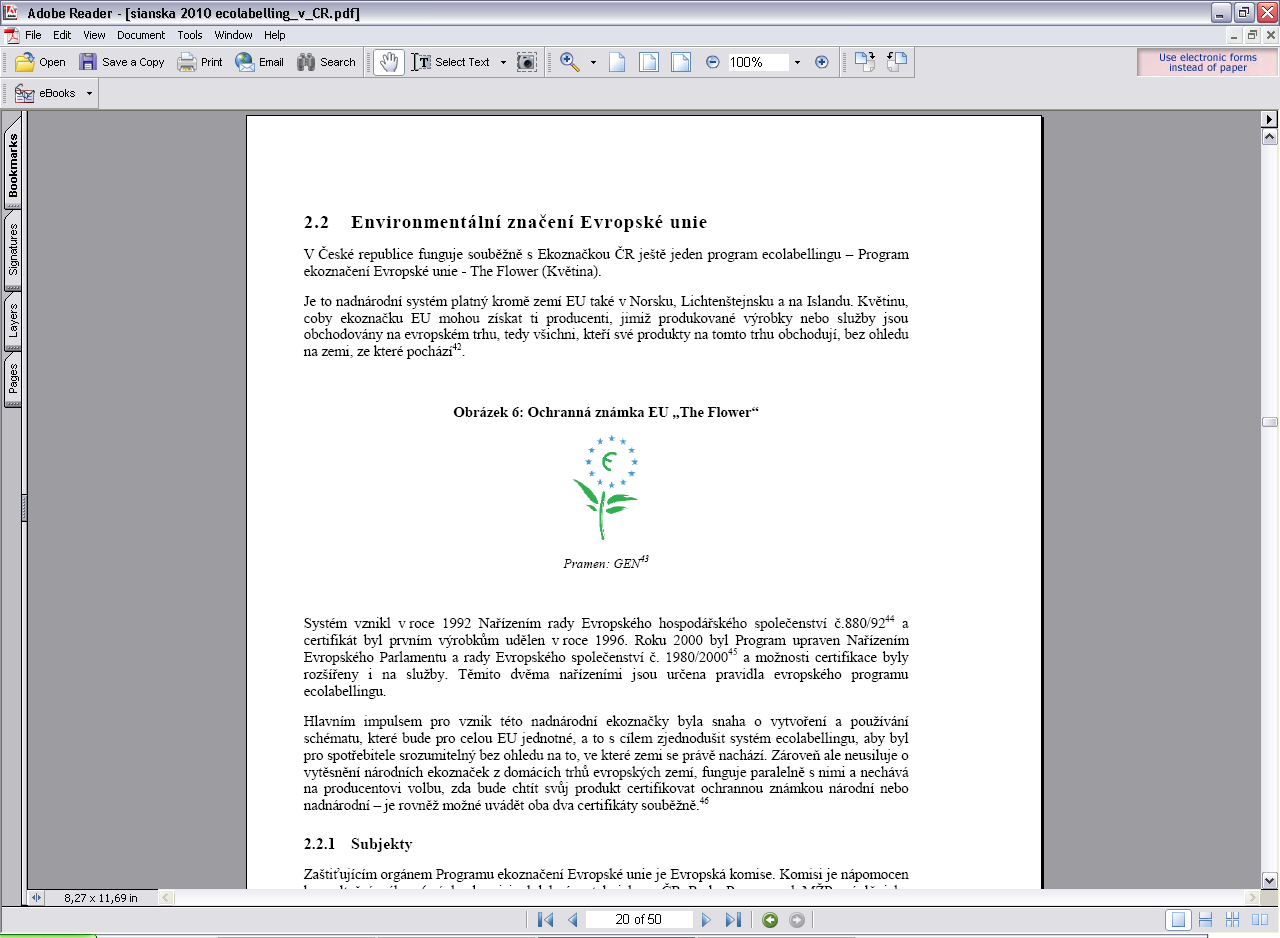 Program ekoznačení EU
The Flower
Platnost EU, Norsko, Lichtenštejnsko, Island
Nařízení Rady č.   880/1992
Nařízení Rady č. 1980/2000
Organizace
Evropská komise
Konzultační výbor
Výbor EU pro ekoznačku (EU Ecolabelling Board)
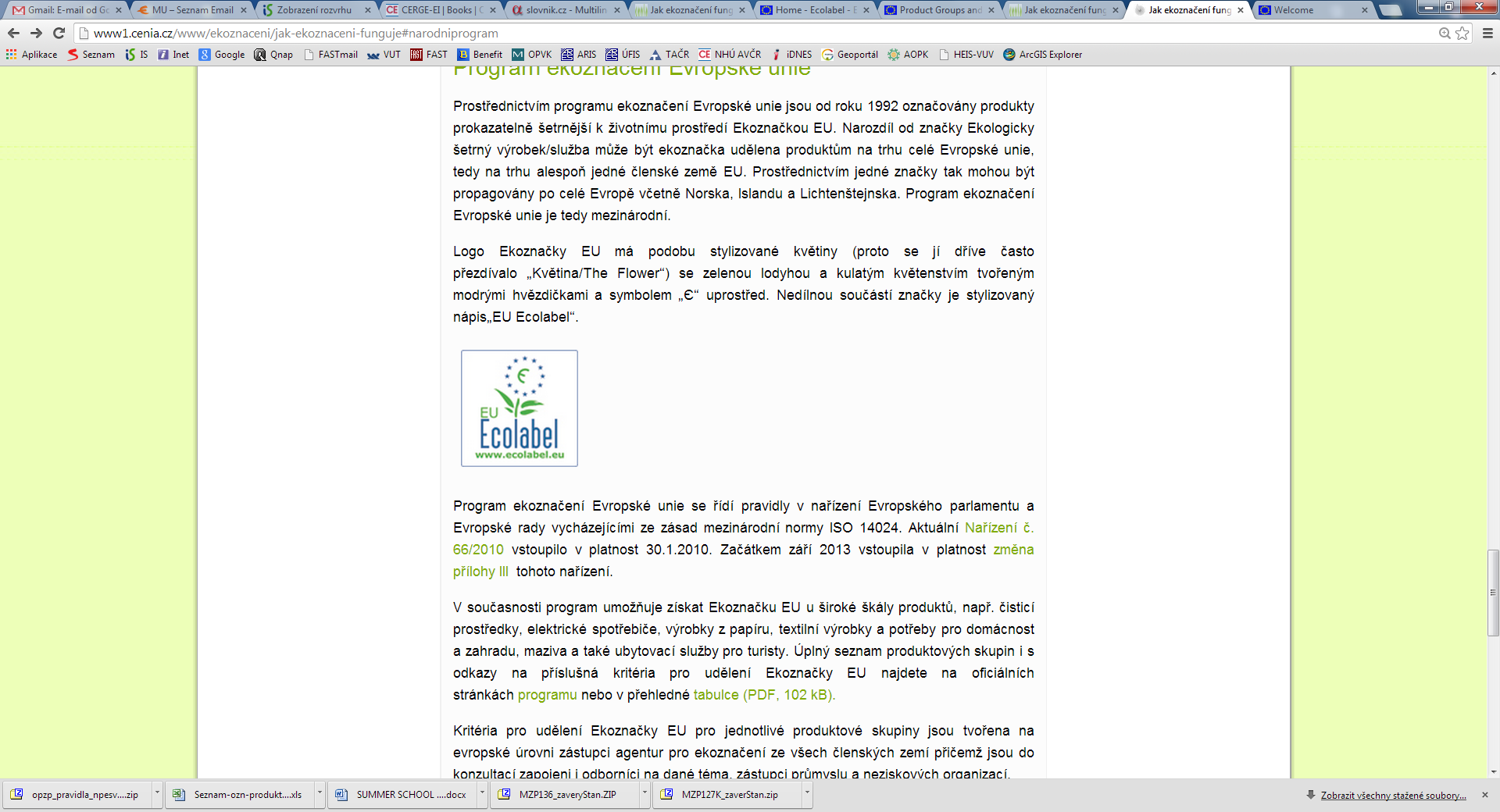 Poplatky za certifikaci
Služby
Přihlašovací poplatek
ČR
10 000 Kč
EU
9 000 Kč
Roční poplatek
ČR
5 000 Kč
EU
15 % obratu služby
Výrobky
Přihlašovací poplatek
ČR
20 000 Kč
EU
9 000 Kč
Roční poplatek
ČR
0 Kč
EU
15 % obratu výrobku
Seznam produktových skupin
http://www1.cenia.cz/www/sites/default/files/prod-skupiny-Ekoznacka-EU.pdf
Institucionální zabezpečení EPD
Pravidla produktových kategorií
Product Category Rules (PCR)
Mezinárodní systém EPD
Nadnárodní úroveň (tvorba PCR)
International Competent Body (ICB)
Technical Corporation Body (TCB)
Zainteresované strany – svazy, asociace apod.
Národní úroveň
Národní kompetentní orgány – Agentura Realizace systému EPD v ČR
Akreditační autority
Nezávislí ověřovatelé
Podmínky EPD
Platnost
3 roky
Registrační poplatek
1 000 Euro
Roční poplatek
1 000 Euro MSP (SME)
2 500 Euro ostatní
Trh ekoznačky
ČR
Ekologicky šetrný výrobek
113 produktů
20 kategorií
98 firem
Ekologicky šetrná služba
2 produkty (turismus, administrativa)
10 firem
EU
Výrobek
6287 produktů
21/26 kategorií výrobků
606 firem
Služba
481 produktů
2 kategorie (turismus)
456 firem
Rozmístění ekologicky šetrných služeb v ČR
Problémy ecolabellingu
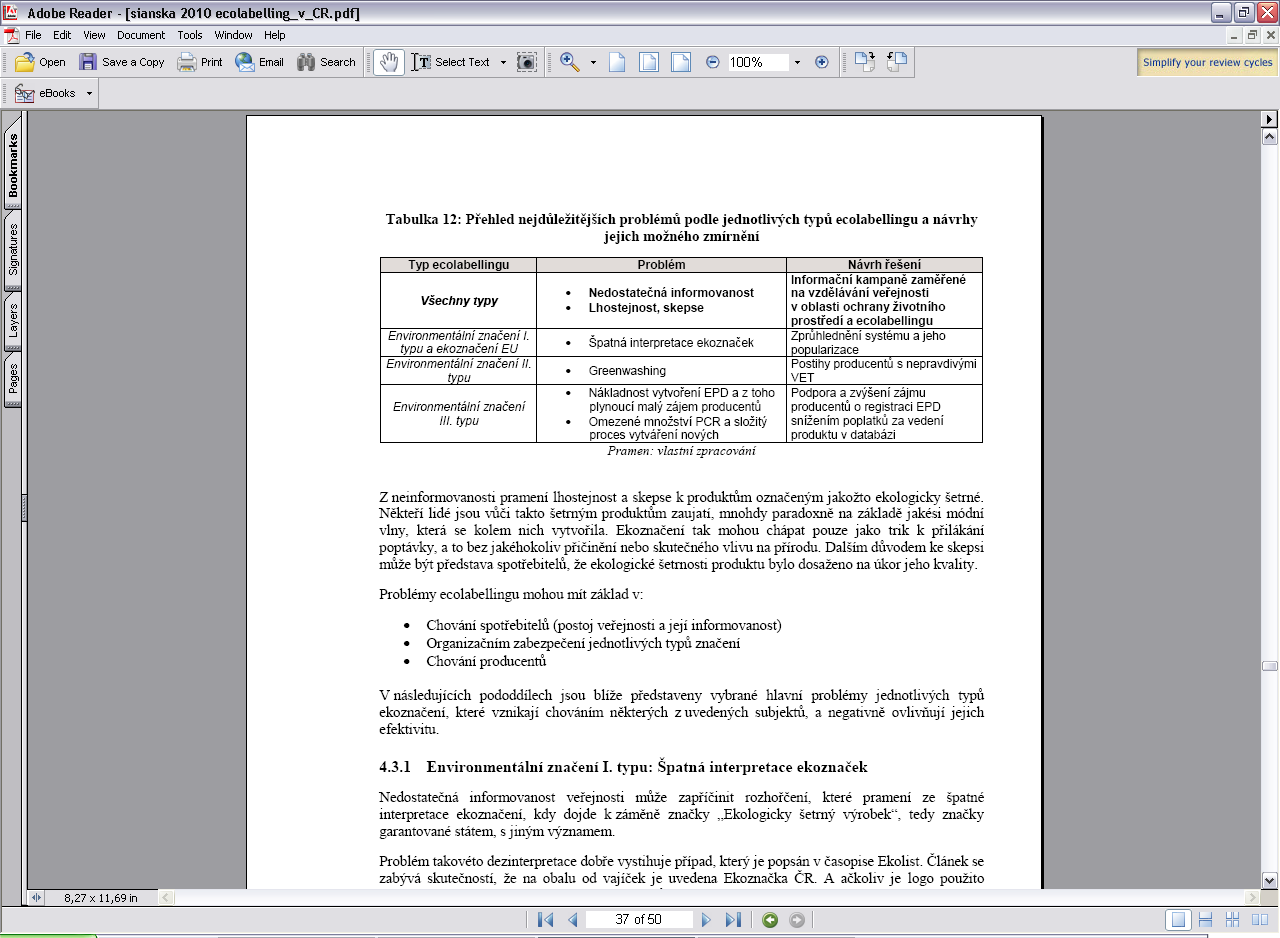 Greenwashing
Jednání matoucí spotřebitele, týkající se environmentálních vlastností produktu
zatajený háček, tvrzení bez důkazu, vágní tvrzení, falešné značky – neexistující třetí strana, irelevantní tvrzení, menší zlo, nepravdivé informace
Problémy ecolabellingu
„Rebound effect“
„Efekt zpětného nárazu“

Zlepšení environmentálních vlastností 
→ získání ekoznačky
→ zvýšení marketingového úsilí
→ zvýšení prodejů zlepšeného produktu

= celkový poměr environmentálního zlepšení produktu vs. zvýšení jeho prodeje
Environmentální audit
Původně charakter kontrolního kroku vůči EIA
Cíle
soulad mezi prakticky používanými postupy legislativními požadavky v oblasti ŽP
funkční optimalizace podnikové kontroly odpovídajícího úseku řízeni,
nalezení nových možností zlepšování péče o ŽP
Typy auditu
Vnitřní
Vlastník podniku
Vnější
Veřejná kontrola
Provádění auditu
Periodicita 3 až 5 let
3 stadia
Přípravné stadium – cíle auditu
Vlastní audit – výkon auditu
Revize dokumentů
Revize na místě
Závěrečné stadium – hodnocení a doporučení
Report
Zpětná vazba
Normy environmentálního auditu
Původně
ISO 14011:1996
Postupy environmentálních auditů
ISO 14012:1996
Kvalifikační kritéria pro environmentální auditory
Platnost do 2003
Současnost
ISO 19011:2002
Společný auditing QMS a EMS
Principy auditu
Etické chování
Čestné vykazování
Profesionální přístup
Nezávislost
Průkaznost
Ekologická daňová reforma
Uhlíková daň nebo uhlíkově-energetická daň
Pigouovy daně
Internalizace nákladů externalit
Celková výnosová neutralita neboli rozpočtová neutralita
Distributivní efekt změn struktury daňového systému
Námitky vůči ekologickým daním
Fiskální politika 
narušení daňového základu
Ekonomické dopady
↑cen VF → ↑inflace
Mezinárodní koordinace
konkurenceschopnost
Omezení politického procesu
realizace může být riskantní politickou záležitostí
Etapy EDR
Principy ekologické daňové reformy
1. etapa
1. 1. 2008
Směrnice 2003/96/ES o zdanění energetických produktů a elektřiny
2. etapa
Do roku 2013
Energetické suroviny, poplatky, doprava
3. etapa
2014 – 2017
Vyhodnocení prvních dvou etap
Obchodovatelná povolení
Tržně orientovaný ekonomický nástroj
Maximální rozsah znečištění
Parametry
Stanovení škodliviny
Vymezení oblasti
Maximální rozsah celkového znečištění
Způsob přidělení výchozích znečištění
Stanovení pravidel obchodování
Depozitně refundační systémy
Recyklační příplatky
Varianty
I. Spotřebitel dostává po vrácení zálohu v plné výši
Optimální návratnost 75 %
25 % → tvorba finanční rezervy → subvence zneškodnění výrobků
II. Záloha je součástí prodejní ceny, spotřebitel ji nedostává zpět, možnost odložit výrobek bezplatně na místo likvidace